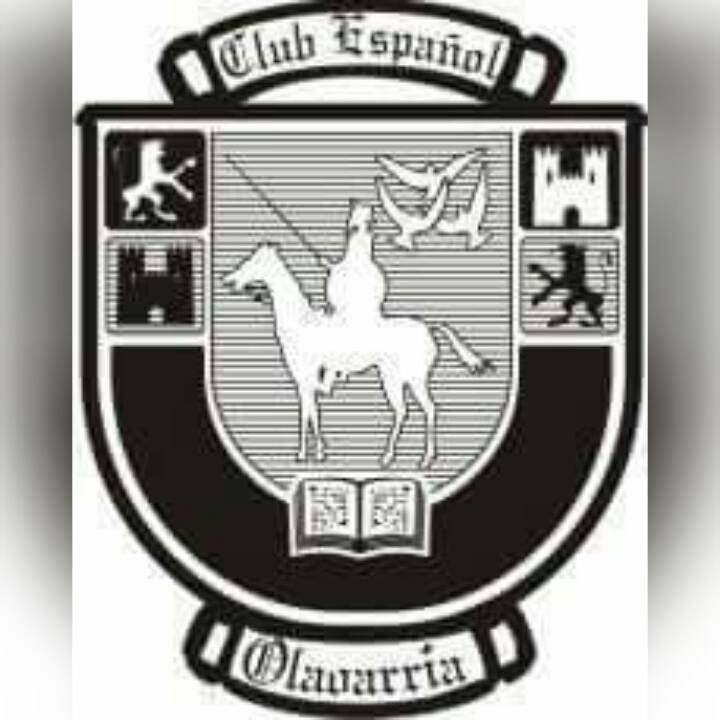 Vuelven los torneos al Club Español
Sábado 20 de febrero 12 horas
24 jugadores individual por hándicap
A 3 sets de 60 
Con protocolo COVID
Control de ingreso datos y temperatura
Uso barbijo
Solo Jugadores y organizadores
Sanitizaciòn antes y durante el torneo